Describing
This is in the context of measurement, cm and m
Sophie says,

“50 cm is greater than 1 m.”


 Is she correct? Explain your reasoning.
The numbers I need to use are 50 and 1.
Explaining
The measurements are different units because one is given in cm the other in m
Sophie says,

“50 cm is greater than 1 m.”


 Is she correct? Explain your reasoning.
It is true that I will need to make both units of measurement the same for comparison
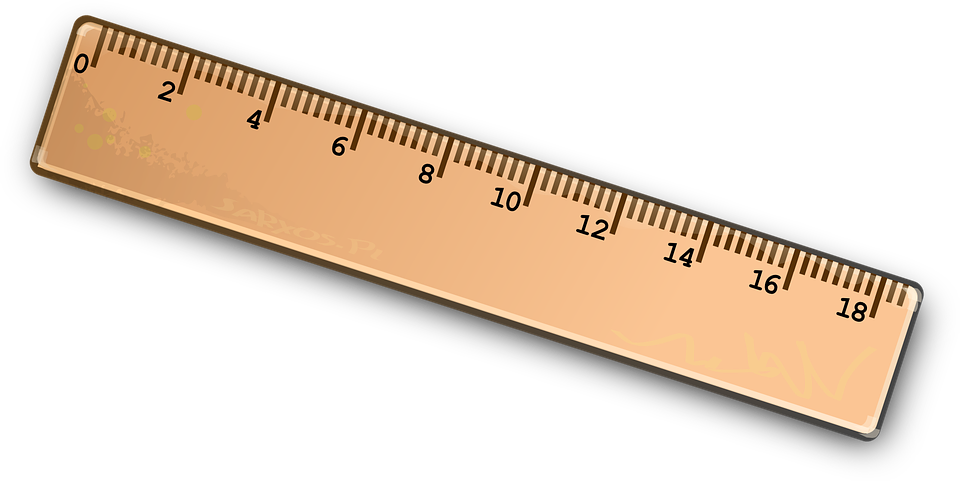 Recall of knowledge
Convincing
The measurements are different units.  I am convinced that cm are smaller than m.
Sophie says,

“50 cm is greater than 1 m.”


 Is she correct? Explain your reasoning.
I can prove that there are 100cm in a m.
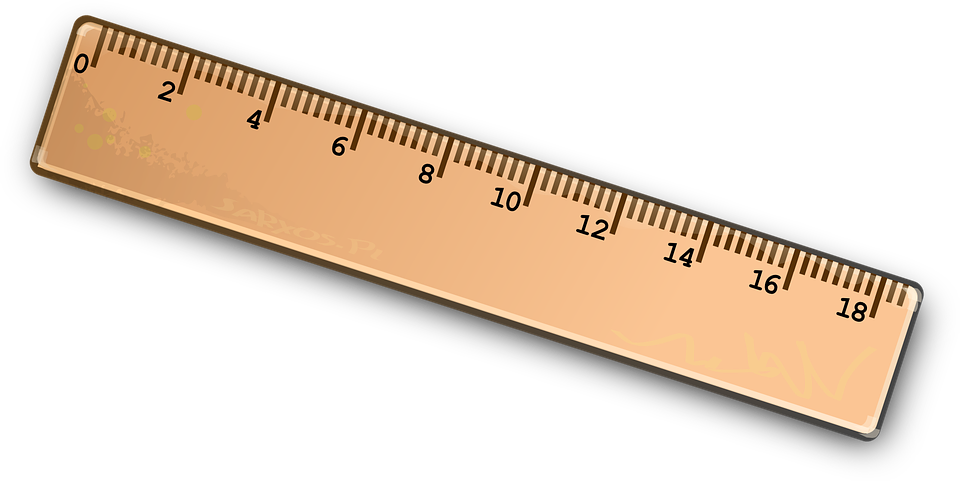 Recall of knowledge, 100cm = 1m
Justifying
Sophie says,

“50 cm is greater than 1 m.”


 Is she correct? Explain your reasoning.
Model of proof
1m
50cm
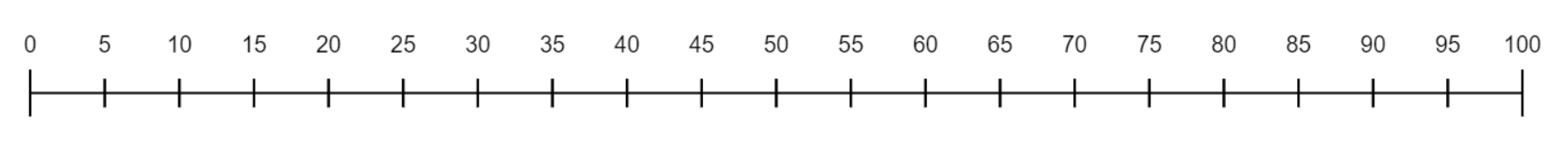 Expert
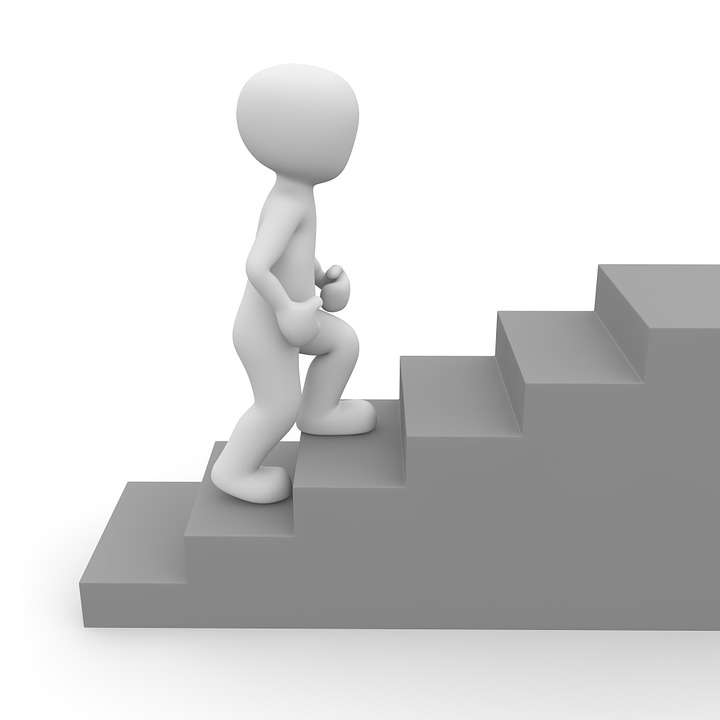 Specialising
50cm is shorter than 100cm, which is equal to 1m.
Sophie says,

“50 cm is greater than 1 m.”


 Is she correct? Explain your reasoning.
To compare any measurements given in different units must be converted to the same unit.
100cm
50cm
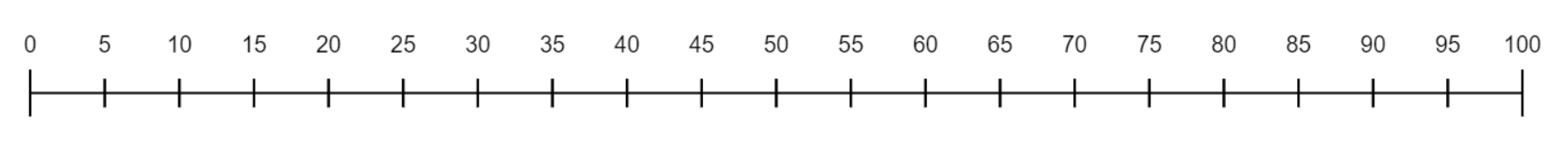 Generalising
Conjecturing
All measurements convert from the larger unit to the smaller unit in order to compare them.


Conjecturing: reasoning about mathematical relationships to develop statements that are tentatively thought to be true but are not known to be true (Lannin, Ellis & Elliott, 2011)
All measurements convert from the larger unit to the smaller unit in order to compare them.
Offering proof that it is sometimes true
Matching the equivalent measurements
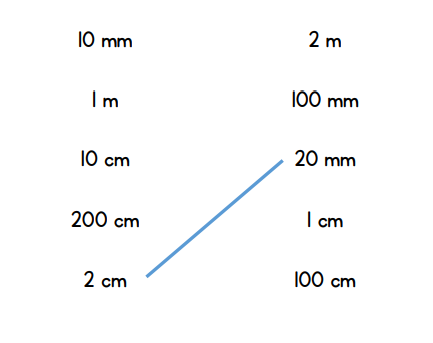 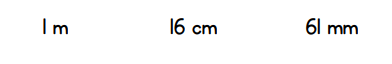 70
100cm
7 cm
160mm
Write the lengths in order of size starting with the shortest.
Offering proof that it is true
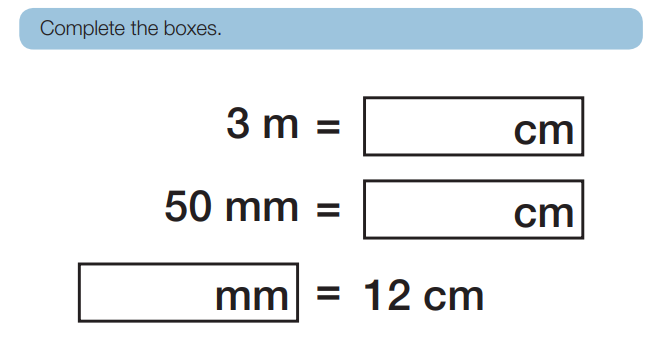 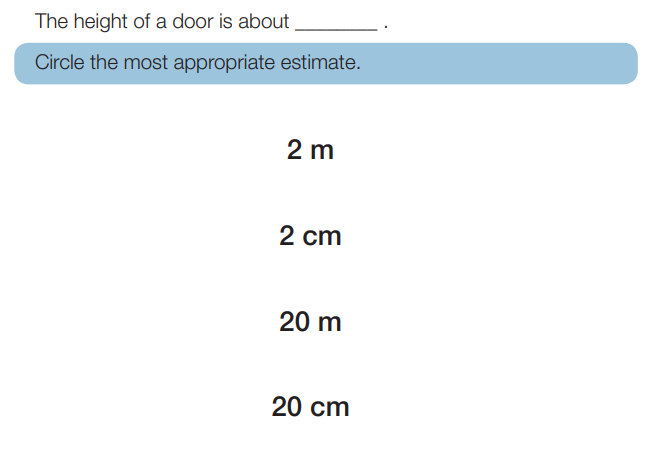